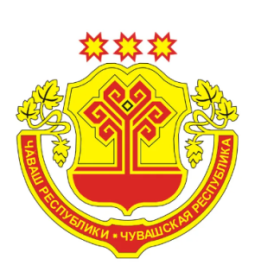 Финансовая грамотность на родном (чувашском) языке
Направление практики: Образовательные и просветительские проекты финансовой грамотности для взрослых
Наименование субъекта:  Чувашская Республика
Автор практики: Республиканский центр финансовой грамотности населения и Отделение – Национальный банк по Чувашской Республике Волго-Вятского ГУ Банка России
Контактная информация - Щепелев Дмитрий Евгеньевич, dobrograd21@yandex.ru , https://vk.com/rcfg21
Краткое описание практики
Чувашия – национальная республика, где  по разным оценкам на родном (чувашском) языке  говорят (думают) не менее  40-50% населения.В первую очередь, это взрослое  трудоспособное население и пожилые граждане, проживающие в сельской местности. 
В этой связи Республиканским центром финансовой грамотности (РЦФГ) организовано тесное взаимодействие с Отделением – Национальным банком по Чувашской Республике Волго-Вятского  ГУ Банка России по переводу  на чувашский язык печатных материалов Банка России (буклетов, проспектов, листовок и т.д.) по самым актуальным темам  финансовой грамотности, а также  организации публикаций и выступлений экспертов  на чувашском языке в СМИ.
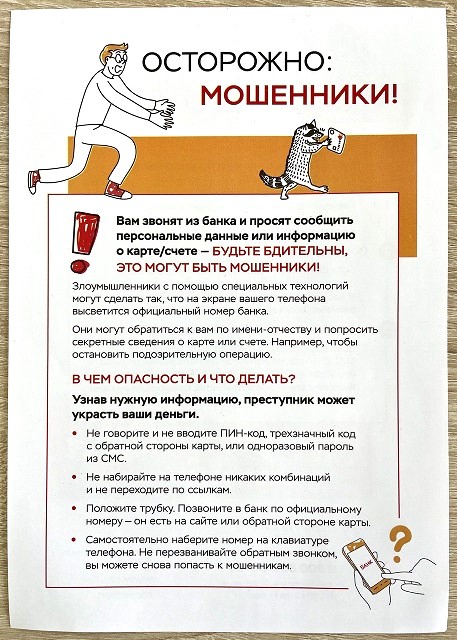 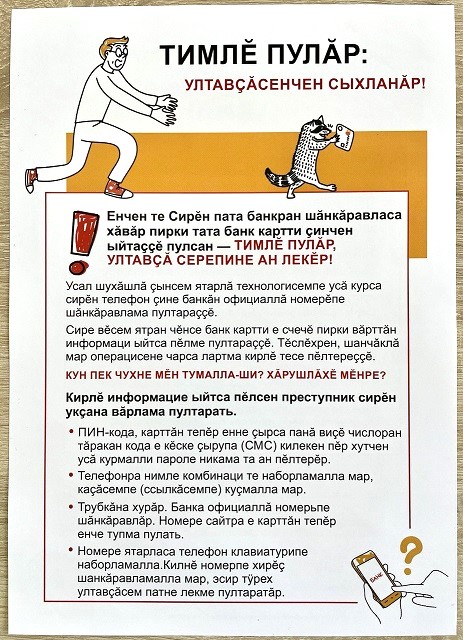 Результаты
В 2023 году в рамках данной информационной кампании на чувашский язык переведено 10 информационных материалов Банка России, в том числе на темы: «Осторожно: мошенники!» «Платите картой», «Как выбрать банк», «Что делать, если с карты украли деньги», «Финансовое мошенничество», «Опасно: подменные номера».
Распространение материалов осуществлялось через сеть муниципальных библиотек , клиентские  службы Отделения СФР по Чувашской Республике, центры социального обслуживания населения, отделения Почты России, МФЦ, ряд кредитных организаций.
Материалы на родном (чувашском) языке получили положительный отклик  как  у органов власти, так и у жителей республики. 
Общий тираж распространенных в 2023 году материалов составил  более  60 тысяч экземпляров.
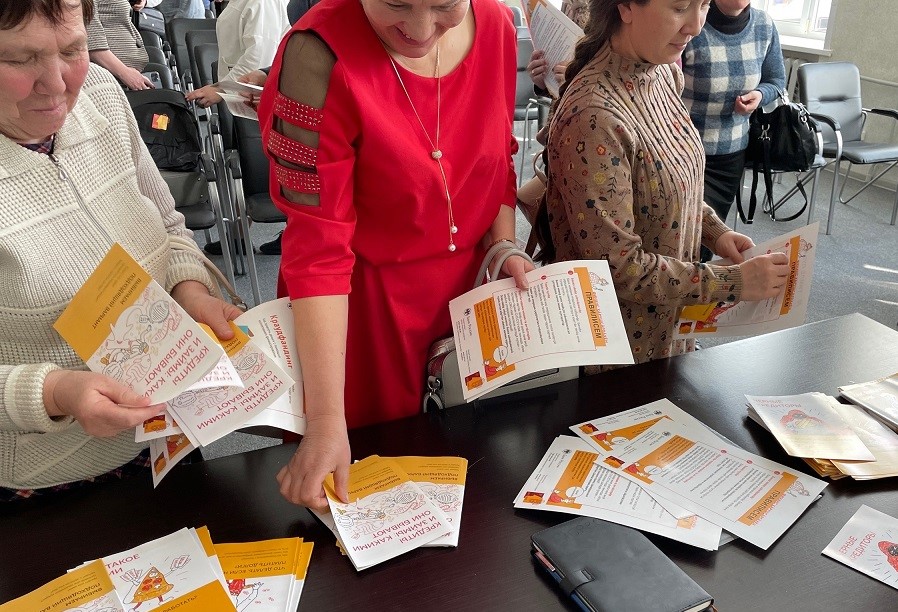 Результаты
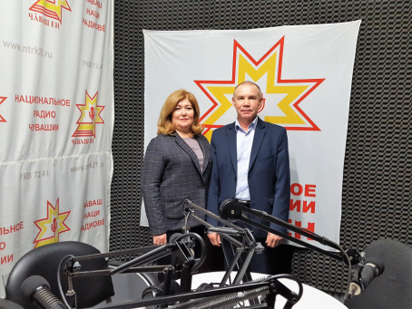 При поддержке Минцифры Чувашии памятка и лифлет по кибербезопасности на чувашском языке размещены в социальных сетях региональных СМИ (общий охват – около 20 тысяч просмотров).
Ежемесячно одна из радиопередач цикла «Финансовый навигатор» на Национальном радио Чувашии выходит на родном (чувашском) языке (в 2023 году  в эфир вышло 12 выпусков, в том числе  на темы, связанные с защитой личных финансов от мошенников).
Кроме этого, разъясняющие материалы на родном (чувашском) языке, регулярно выходят на страницаходного из ведущих  республиканских изданий - газеты «Хыпар» («Весть»), а также в районных газетах.
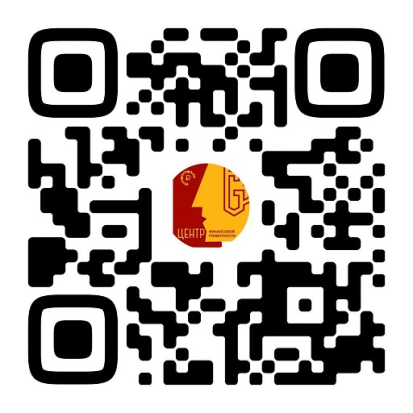 Возможности тиражирования
Практика подходит для тиражирования. Подобный проект можно беспрепятственно реализовать в других национальных регионах или национальных диаспорах.
Чувашия готова оказать методическую поддержку в запуске аналогичного проекта.